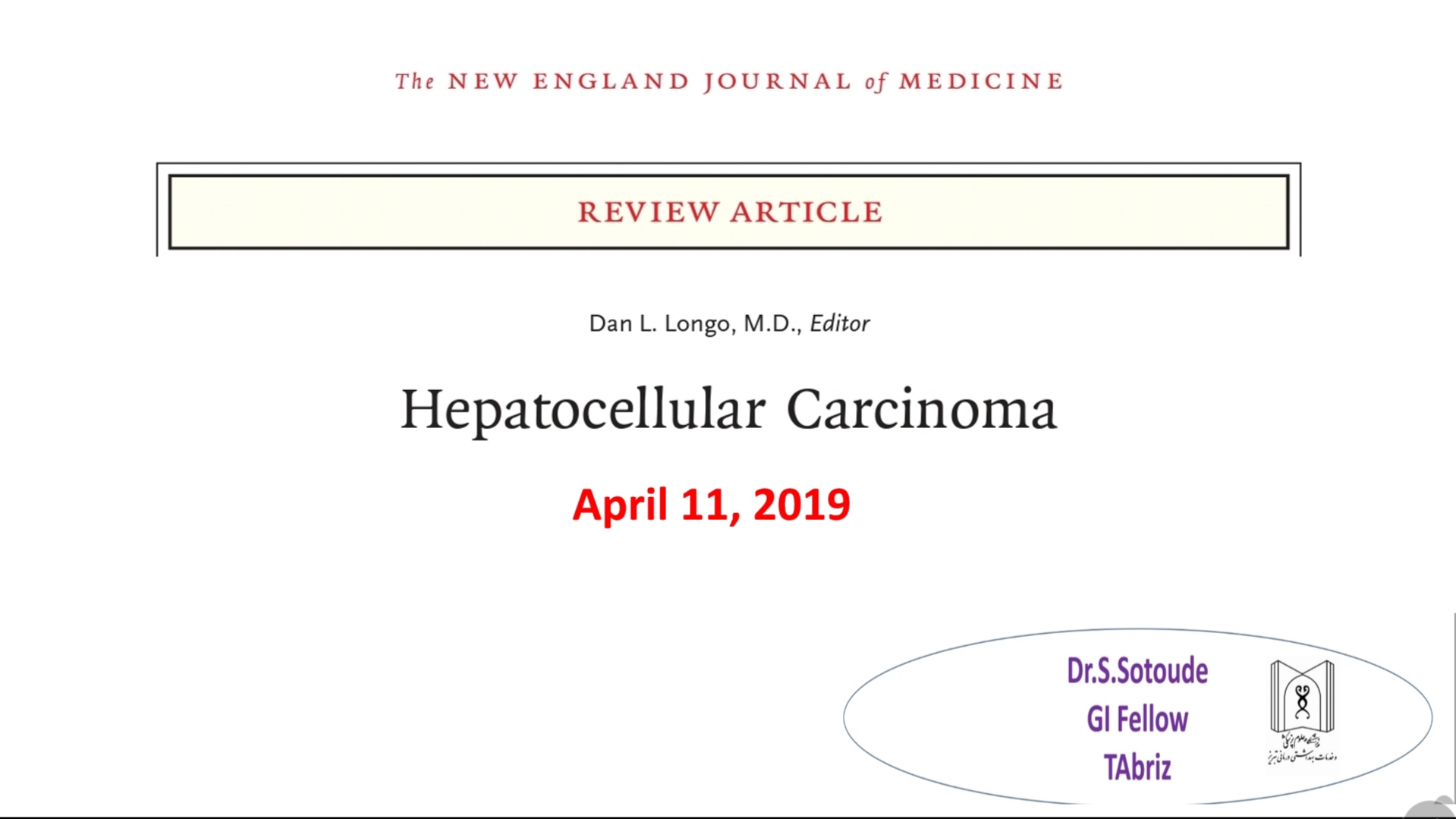 Dr gavidel journal club govaresh
liver cancers are the fourth most common cause of cancer-related death and rank sixth in terms of incident case
With a 5-year survival of 18%, liver cancer is the second most lethal tumor, after pancreatic cancer
mostly as a result of hepatitis B or C virus (HBV or HCV) infection or alcohol abuse
nonalcoholic fatty liver disease (NAFLD), which together with metabolic syndrome and obesity amplifies the risk of liver cancer, will soon become a leading cause of liver cancer in Western countries
Racial or ethnic group diftferences  :   

with blacks and Hispanics less likely than whites to undergo curative therapies
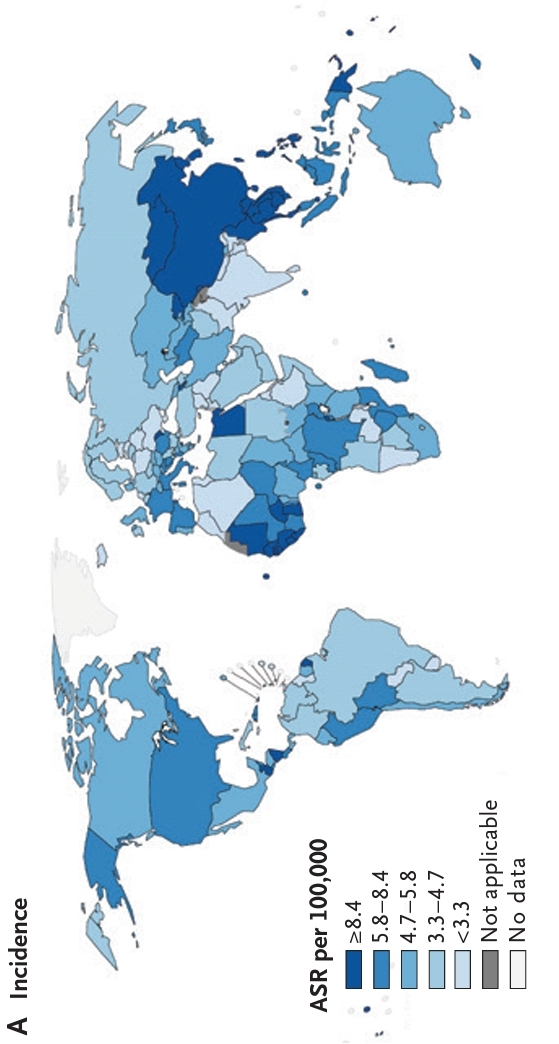 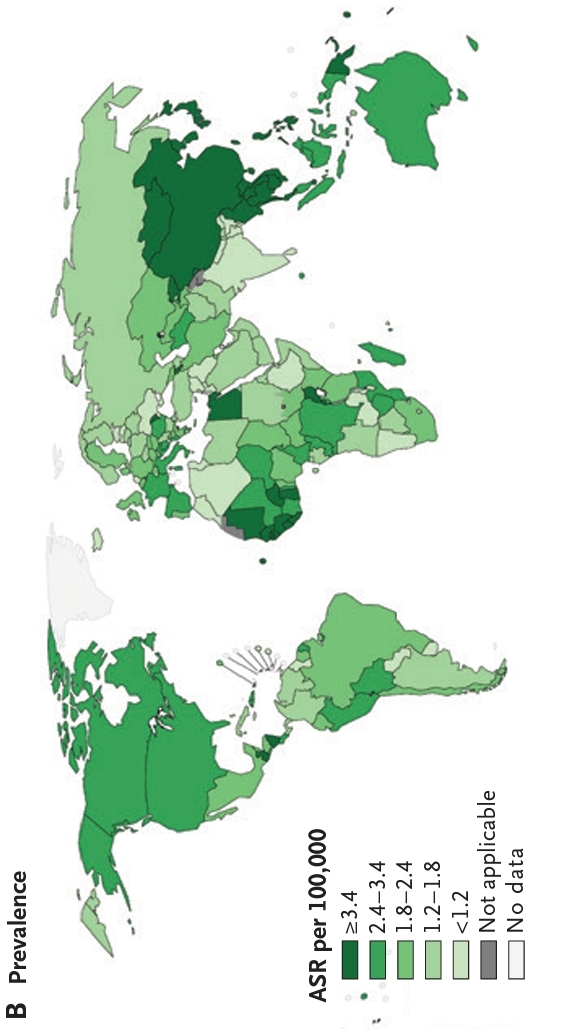 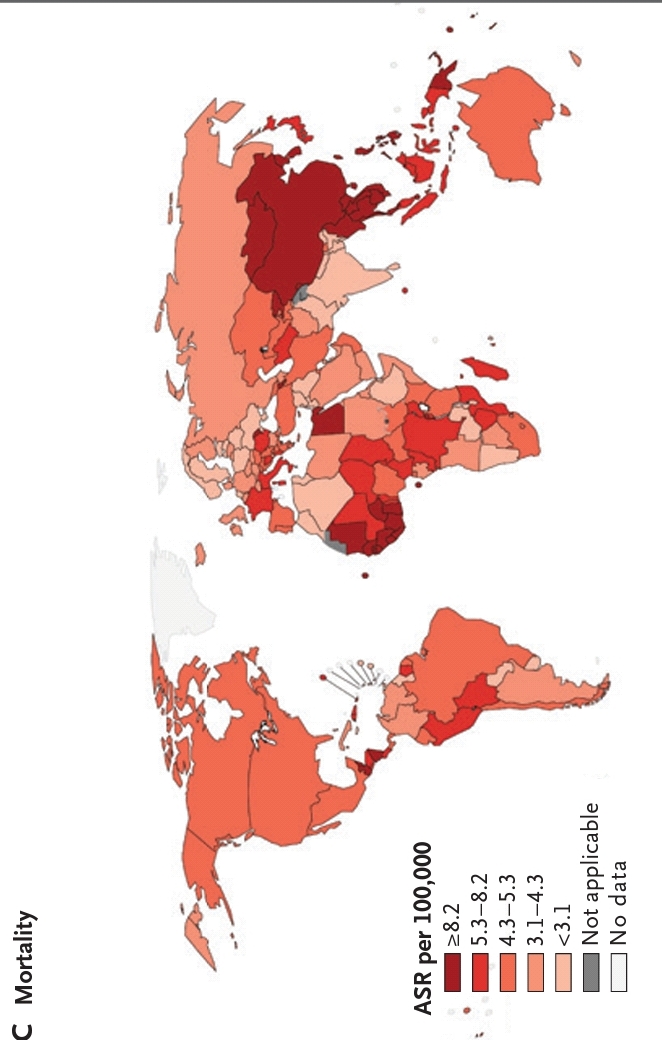 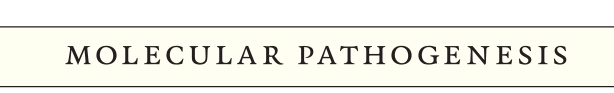 sustained hepatic inflammation
Fibrosis
aberrant  hepatocyte  regeneration
Cirrhosis
HCC
Dysplastic nodules
Hepatocellular carcinoma can also arise in patients who have chronic liver disease but do not have established cirrhosis or marked inflammation (e.g., patients with HBV infection).
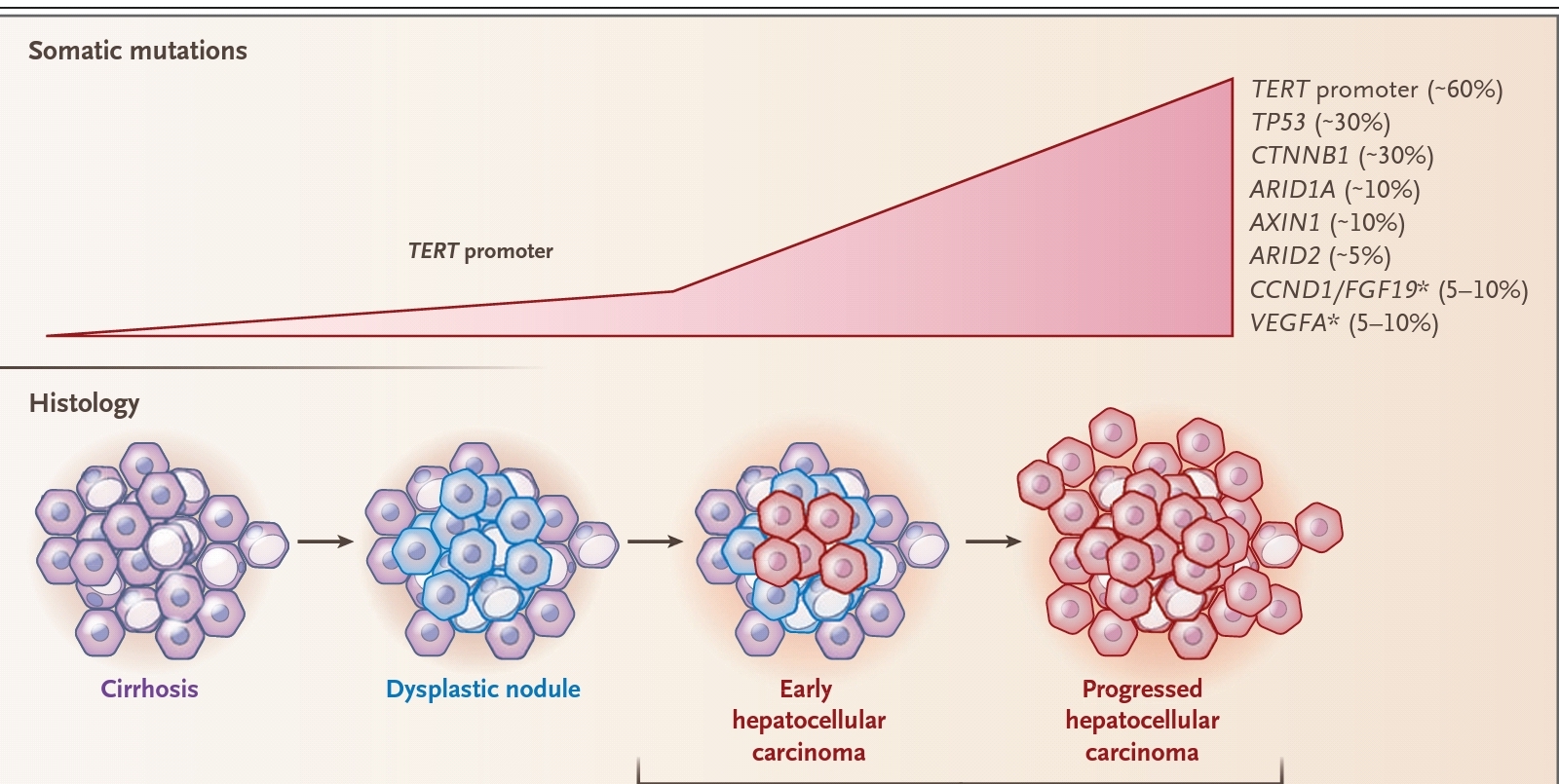 Patients with hepatocellular carcinoma at the same clinical stage can have different molecular subtypes
have not been thoroughly tested as predictors of a response to systemic therapies, which has limited their clinical usefulness
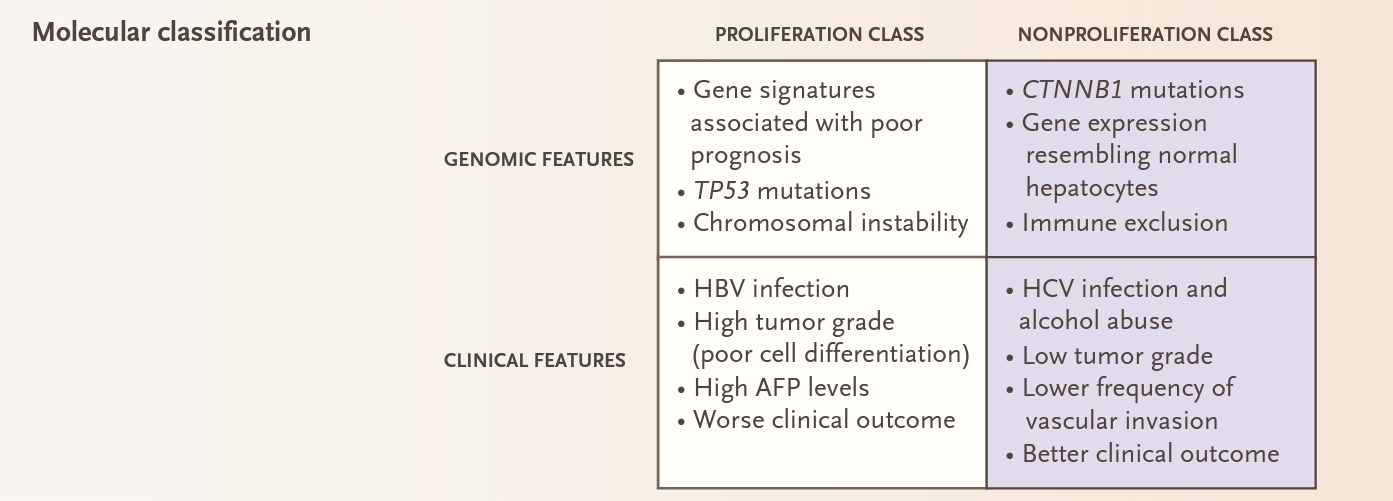 Hepatocellular carcinoma is among the solid cancers with the fewest somatic mutations that can be targeted with molecular therapies

no mutation is used in clinical practice to predict a therapeutic response. 

High-level DNA amplifications located in chromosome 6p21 and 11q13, the respective loci for VEGFA and CCND1/FGF19, could also be targeted with molecular therapies, but their prevalence is low.
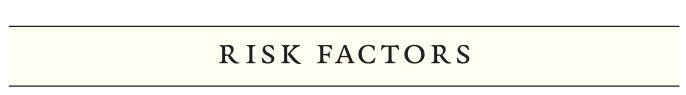 rare among patients without liver disease 

twice as common in men as in women
Cirrhosis of any cause annual :  incidence between 2 and 4%. This risk varies according to

cause, 
geographic area, 
sex,
age, 
degree of liver damage
Worldwide, HBV infection is the main cause of hepatocellular  carcinoma.
Dietary  exposure to aflatoxin B1 amplifies the risk of hepatocellular carcinoma among patients with HBV infection, through a specific mutation in  TP53  at position 249 (R→S)
In Western countries and Japan, the main cause of  hepatocellular  carcinoma is HCV infection
The incidence of hepatocellular carcinoma due to NAFLD is increasing worldwide
Alcoholic  cirrhosis  is  another  frequent cause  of  hepatocellular  carcinoma. 
 Smoking  and coinfection  with  the  human  immunodeficiency virus can also contribute to the development of hepatocellular  carcinoma.
HBV infection has a direct  oncogenic  effect,  regardless  of  the  degree  of underlying liver fibrosis

but  hepatocellular  carcinoma rarely occurs in HCV-infected patients who do not have advanced fibrosis
Antiviral therapies are effective in reducing the  incidence  of  hepatocellular  carcinoma  but  do not eradicate the risk
Apart from treatment of the cause of the liver disease, no drugs are known to reduce the incidence of hepatocellular  carcinoma.
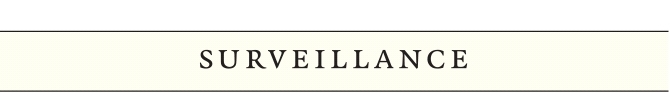 Patients with cirrhosis and advanced liver dysfunction, who would not  be  eligible for  a curative treatment, are not candidates for surveillance.
This does not apply to candidates for liver transplantation as a result of liver dysfunction
The  risk  of  hepatocellular  carcinoma among patients with chronic HBV infection varies 

across geographic regions (with higher risks in Africa and Asia than in other regions) 
 increases  with  age
 male sex
 presence of  liver fibrosis
 high level of viral replication
 genotype C
 family history of hepatocellular carcinoma.
Patients with chronic HCV infection and advanced fibrosis, defined by the Mettavir system as a score of F3 or higher on a scale of F0 to F4, with higher scores indicating more severe fibrosis
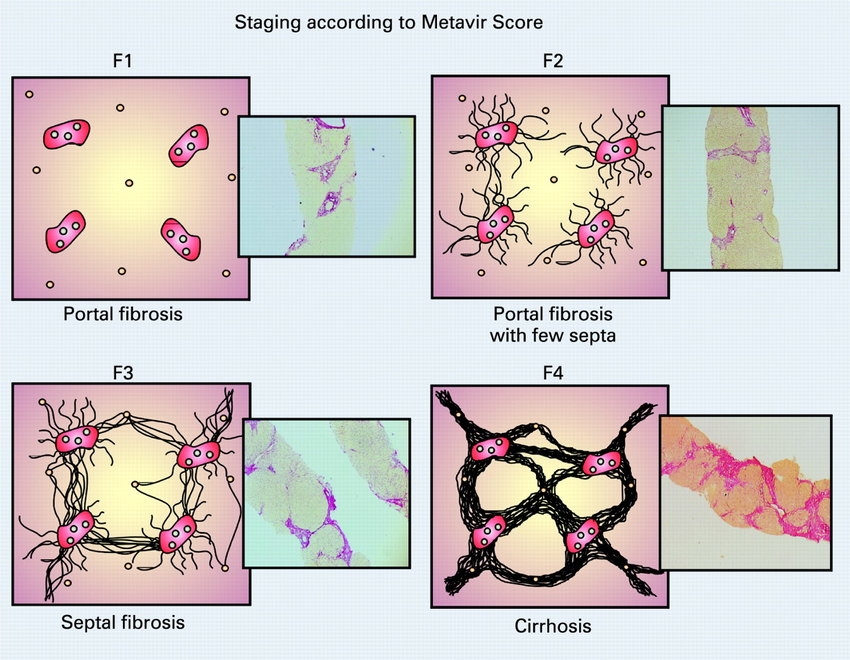 Until there are methods available to identify patients who are at increased  risk,  surveillance  is  not  recommended for  patients  who  have  NAFLD  without  cirrhosis
Abdominal ultrasonography every 6 months is  the  recommended  method  for  surveillance
with or  without measurement of  serum levels of  alpha-fetoprotein
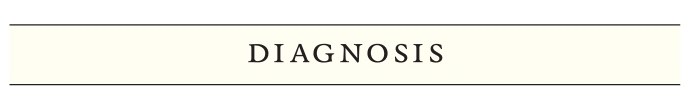 because of the vascular shift that occurs during malignant transformation of hepatocytes, in which benign lesions (e.g., regenerative and dysplastic nodules) are supplied by  branches  of  the  portal  system,  whereas  malignant nodules are supplied by blood from the hepatic  artery.
This shift translates into a distinctive pattern of hyperenhancement in the arterial  phase  and  washout  in  venous  or  delayed phases on contrast-enhanced CT or MRI. This pattern  has  a  sensitivity  between  66%  and 82% and a specificity higher than 90% for the diagnosis  of  hepatocellular  carcinoma  in  patients with cirrhosis and nodules larger than 1 cm in diameter.
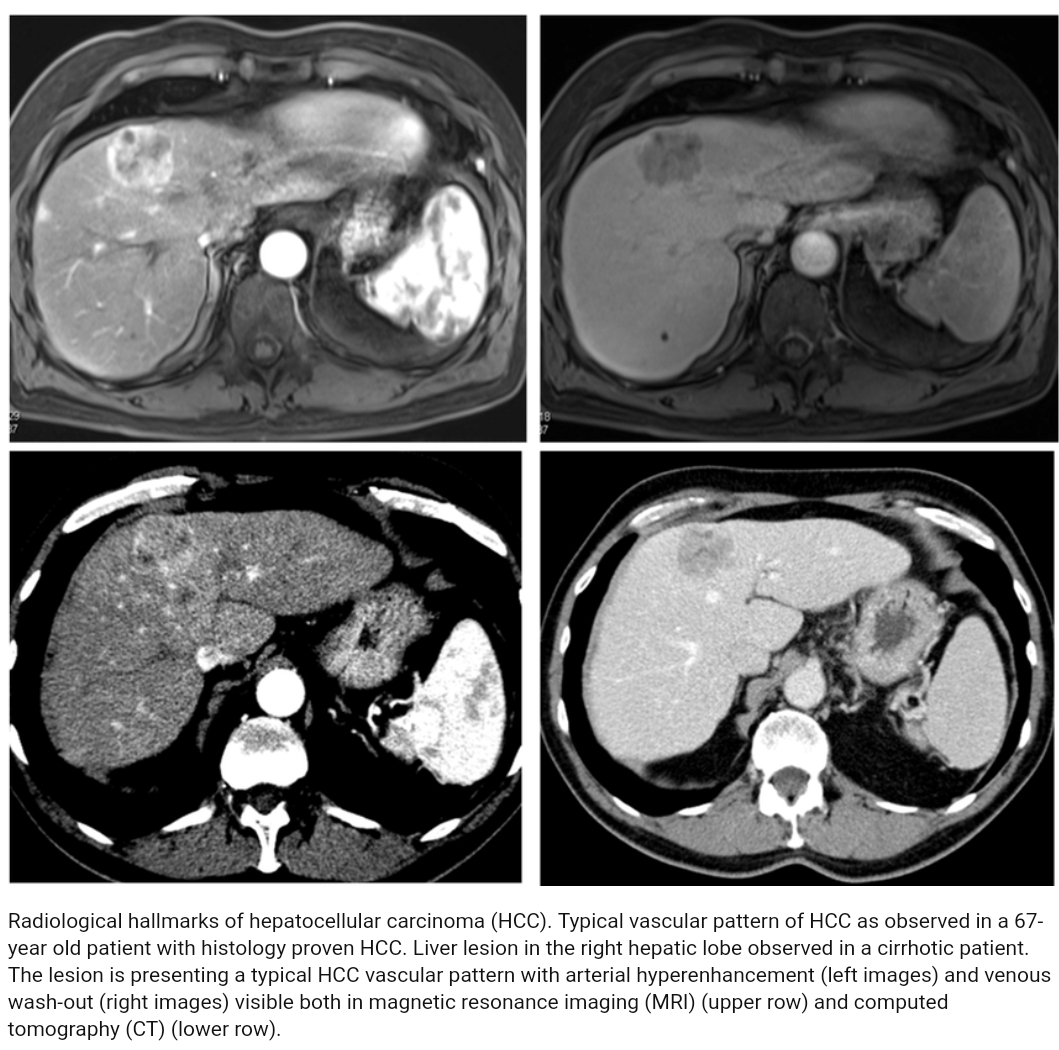 Establishing a histologic diagnosis in a patient  with  small  nodules  can  be  challenging,  but a set of immunostaining m
 
glypigan 3
heat  shock  protein  70
glutamine  synthetase — increase diagnostic accuracy.

Patients  who have cirrhosis with nodules that are less than 1 cm in  diameter  should  undergo  ultrasound  surveillance every 3 to 4 months and be considered for a return to conventional surveillance if the nodule is stable in size after 12 months
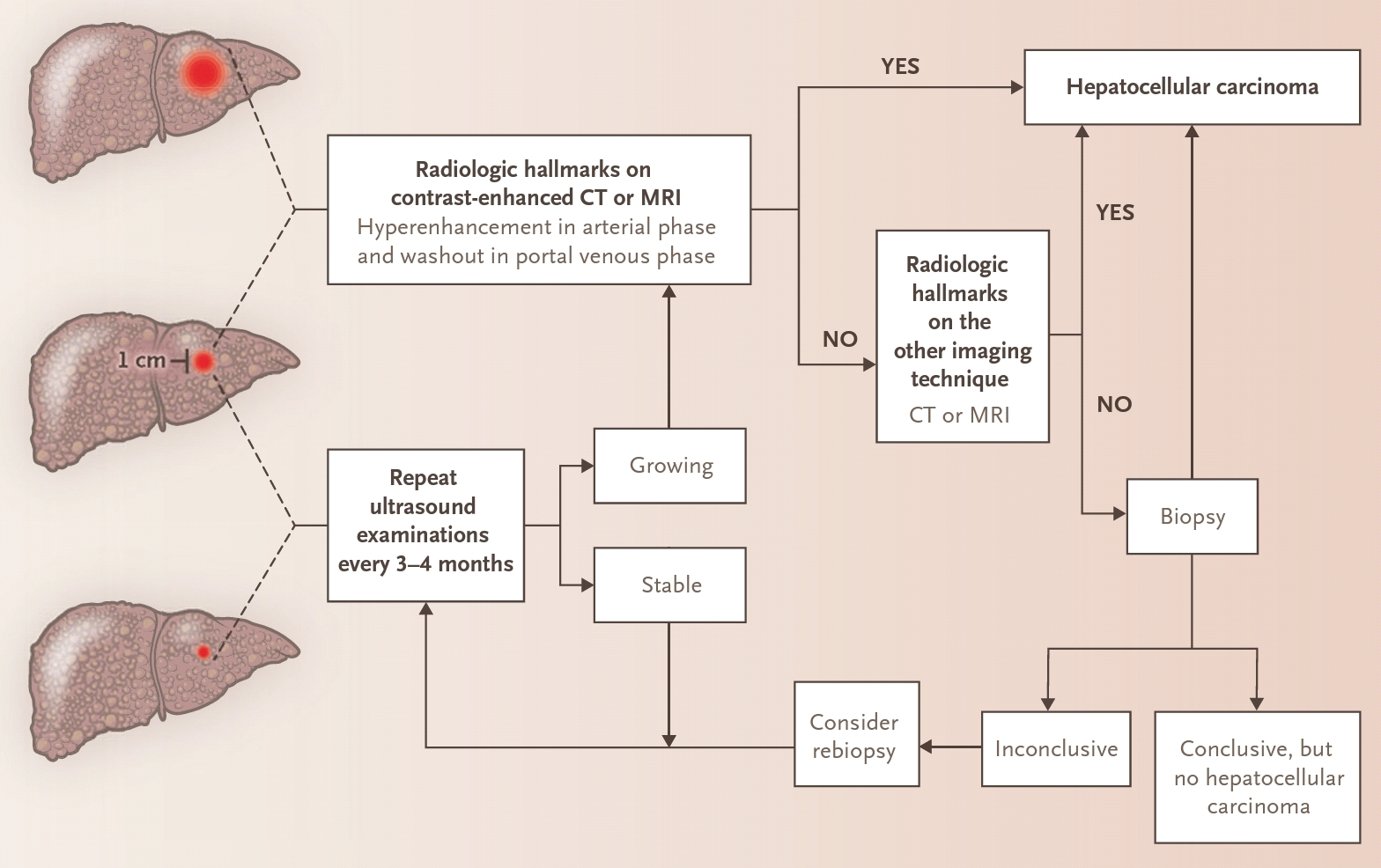 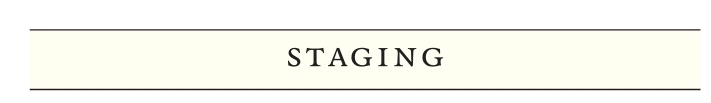 complexity in the management of hepatocellular carcinoma calls for a multidisciplinary approach, with ex-pertise in hepatology, hepatobiliary surgery, pa-thology, oncology, radiology (both diagnostic and interventional), and specialized nursing
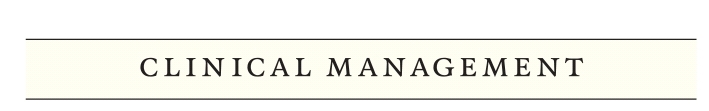 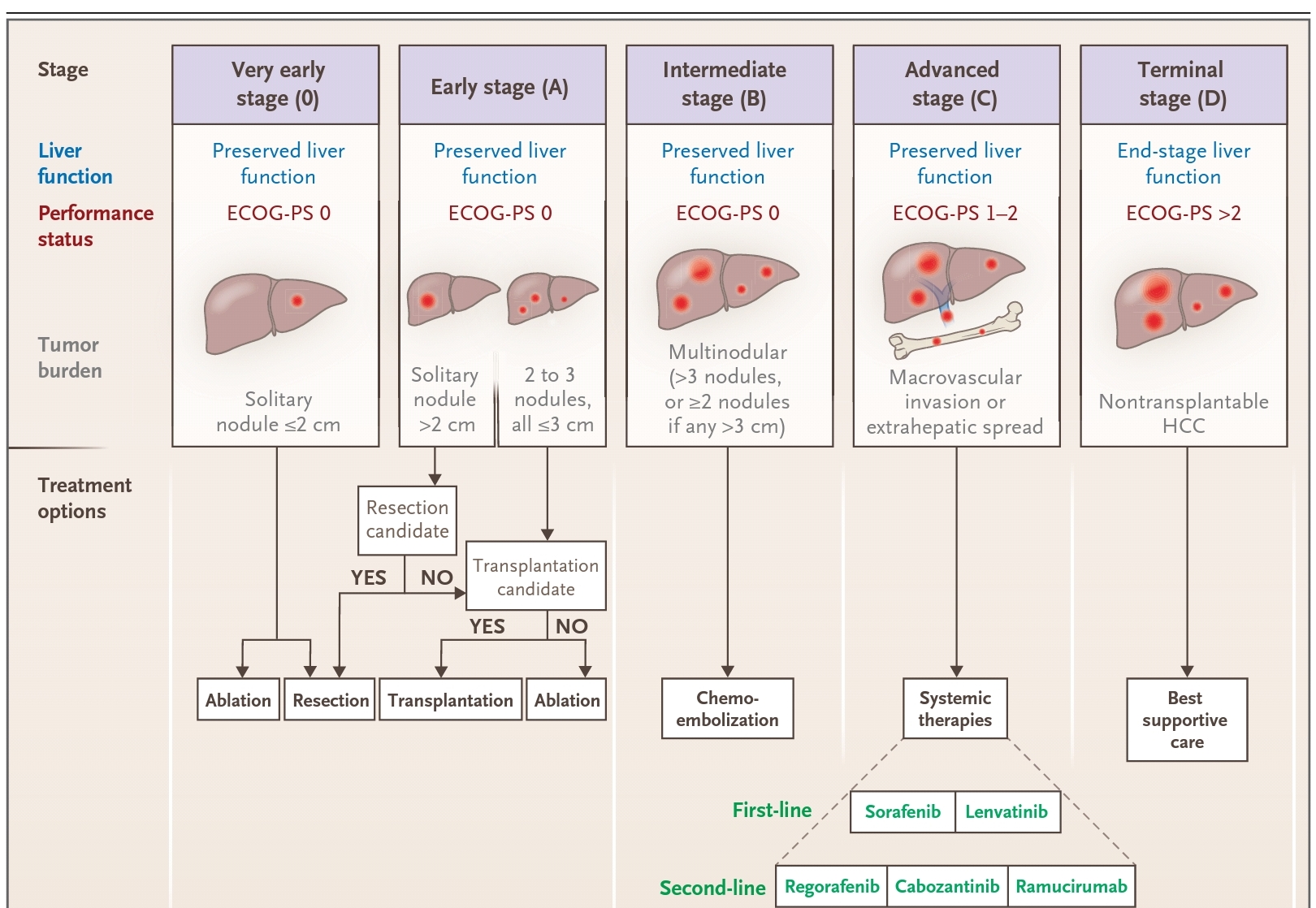 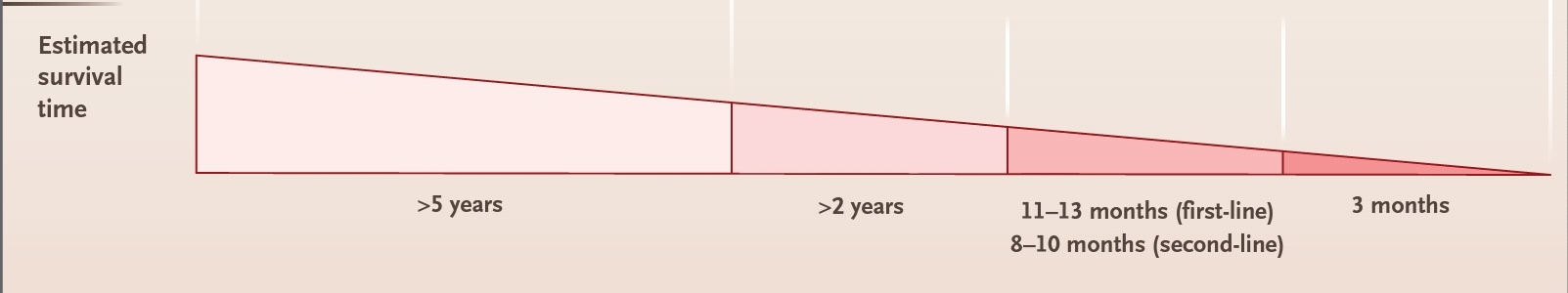 The ideal candidates for resection are
 

patients with a solitary tumor at an early stage (BCLC stage 0 or A) regardless of tumor size
in whom the performance status  is good
liver  function  is well preserved
there is no clinically significant  portal  hypertension
survival  above  60% at 5 years,
The main method is image-guided, percutaneous  radiofrequency  ablation,  which achieves tumor necrosis by inducing a high intratumoral temperature. 

The extent of tumor necrosis is negatively correlated with tumor size and drops significantly in tumors larger than 3 cm in diameter
Other  ablative  options include 
microwave ablation
Cryoablation
ethanol injection
intermediate-stage tumors (BCLC stage B) should be considered for transarterial therapies
TACE should not be considered in patients with decompensated cirrhosis. 
use of drug-eluting beads has antitumoral activity similar to that of conventional TACE, with fewer side effects, whereas the use  of  bland  embolization  is  more  controversial

Median survival with TACE ranges from 26 to 40 months, depending on patient selection
Selective internal radiation therapy (SIRT) 
in patients with BCLC stage B tumors

based on the intraarterial infusion of microspheres with the radioisotope yttrium-90. 

Unlike TACE, SIRT does not include a macroembolic step.

No randomized phase 3 trials have compared TACE and SIRT with respect to survival, but numerous cohort and retrospective studies indicate that SIRT is a safe procedure with an objective response similar to that seen with TACE
Sorafenib was the first systemic  drug  approved  by (FDA) for the treatment of hepatocellular carcinoma and is the standard of care for frontline therapy
Lenvatinib, another inhibitor of multiple kinases, showed antitumoral  activity  in  a  noninferiority  trial.

Median survival was 13.6 months with lenvatinib and 12.3 months with sorafenib. 
adverse events with lenvatinib included hyperrtension, decreased weight  palmar–plantar  erythrodysesthesia   Lenvatinib received FDA approval in 2018.
Regorafenib, also an inhibitor of multiple kinases, increased survival, as compared with placebo, from 7.8 to 10.6 months among patients with tumor progression during treatment with sorafenib.

With a safety profile similar to that of sorafenib, regorafenib decreased the risk of death by 37%, as compared with placebo, and became the first drug approved by the FDA for second-line treatment.
Cabozantinib, an inhibitor of receptor tyrosine kinases, including VEGFR, MET, and AXL, reduced the risk of death, as compared with placebo
Ramucirumab,  an  antibody  against  VEGF receptor  2  improved  survival,  as  compared  with placebo
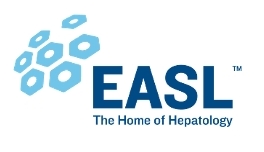 Impact of coffee on HCC development
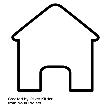 Numerous epidemiological studies have addressed the preventionof HCC in patients with chronic liver disease
Trials analyzing the effect of coffee consumption have shown a consistently positive effect with regard to lowering HCC incidence
Level of evidence
Grade of recommendation
EASL CPG HCC. J Hepatol 2018; doi: 10.1016/j.jhep.2018.03.019
[Speaker Notes: HCC, hepatocellular carcinoma]
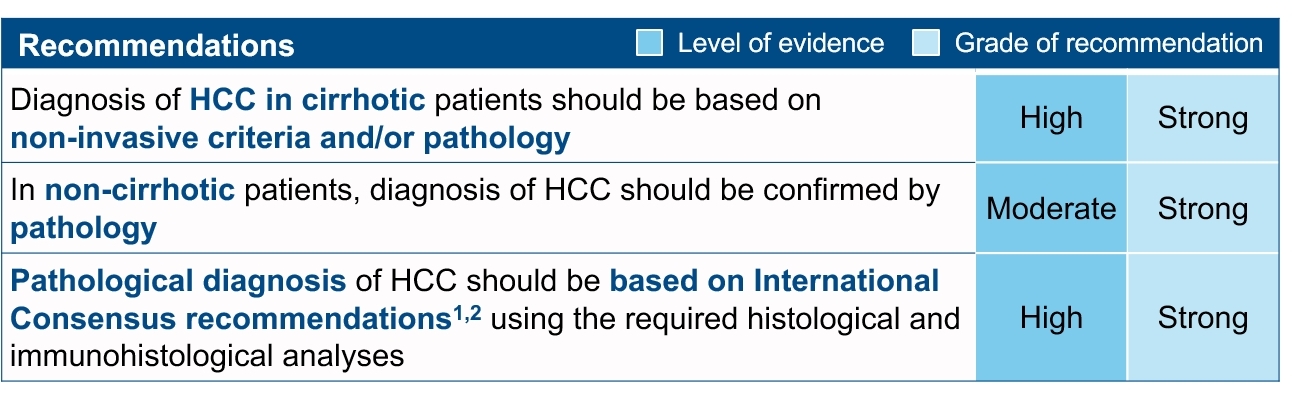 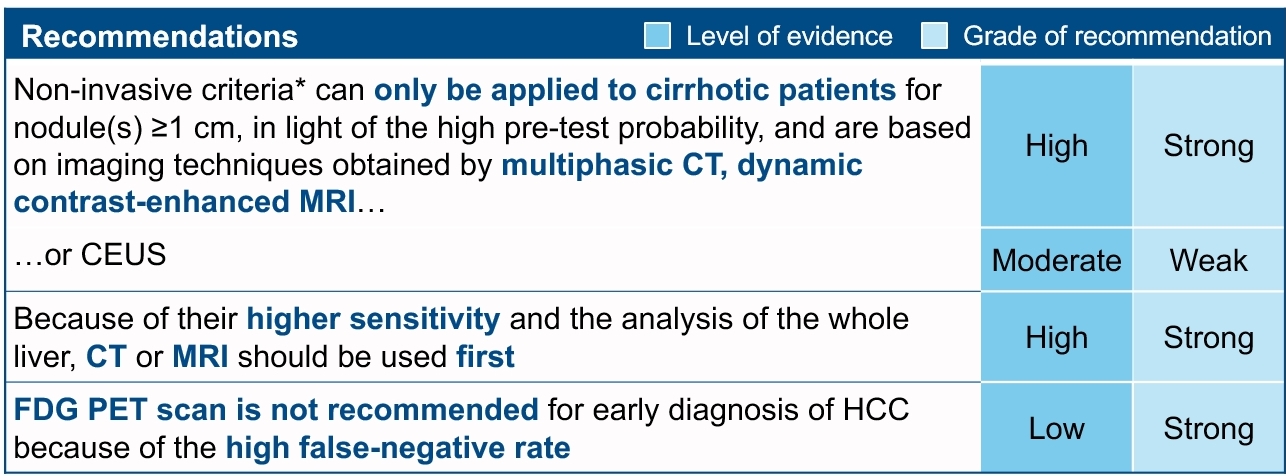 Algorithm for diagnosis and recall in cirrhotic liver
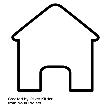 Mass/nodule at imaging
<1 cm
>1 cm
Multiphasic contrast-enhanced CT or MRI,*
or gadoxetic-enhanced MRI†
Repeat US at 4 months
Stable‡
Growing/changingpattern
1 positive technique:HCC imaging hallmarks
No
Yes
‖
Use other modality: multiphasic contrast-enhanced CT or MRI,* or gadoxetic-enhanced MRI,†or contrast-enhanced ultrasound§
Biopsy unclear:
Consider re-biopsy
1 positive technique: HCC imaging hallmarks
No
Yes
Non-HCC malignancy/
benign
Biopsy
HCC
*Using extracellular MRI contrast agents or gadobenate dimeglumine; †Diagnostic criteria: APHE and washout on the portal venous phase; ‡Lesion <1 cm stable for 12 months (three controls after 4 months) can be shifted back to regular 6-month surveillance; §Diagnostic criteria: APHE and mild washout after 60 seconds; ‖Optional for centre-based programmes 
EASL CPG HCC. J Hepatol 2018; doi: 10.1016/j.jhep.2018.03.019
[Speaker Notes: APHE, arterial phase hyperenhancement, CT, computed tomography; HCC, hepatocellular carcinoma; MRI, magnetic resonance imaging; US, ultrasound]
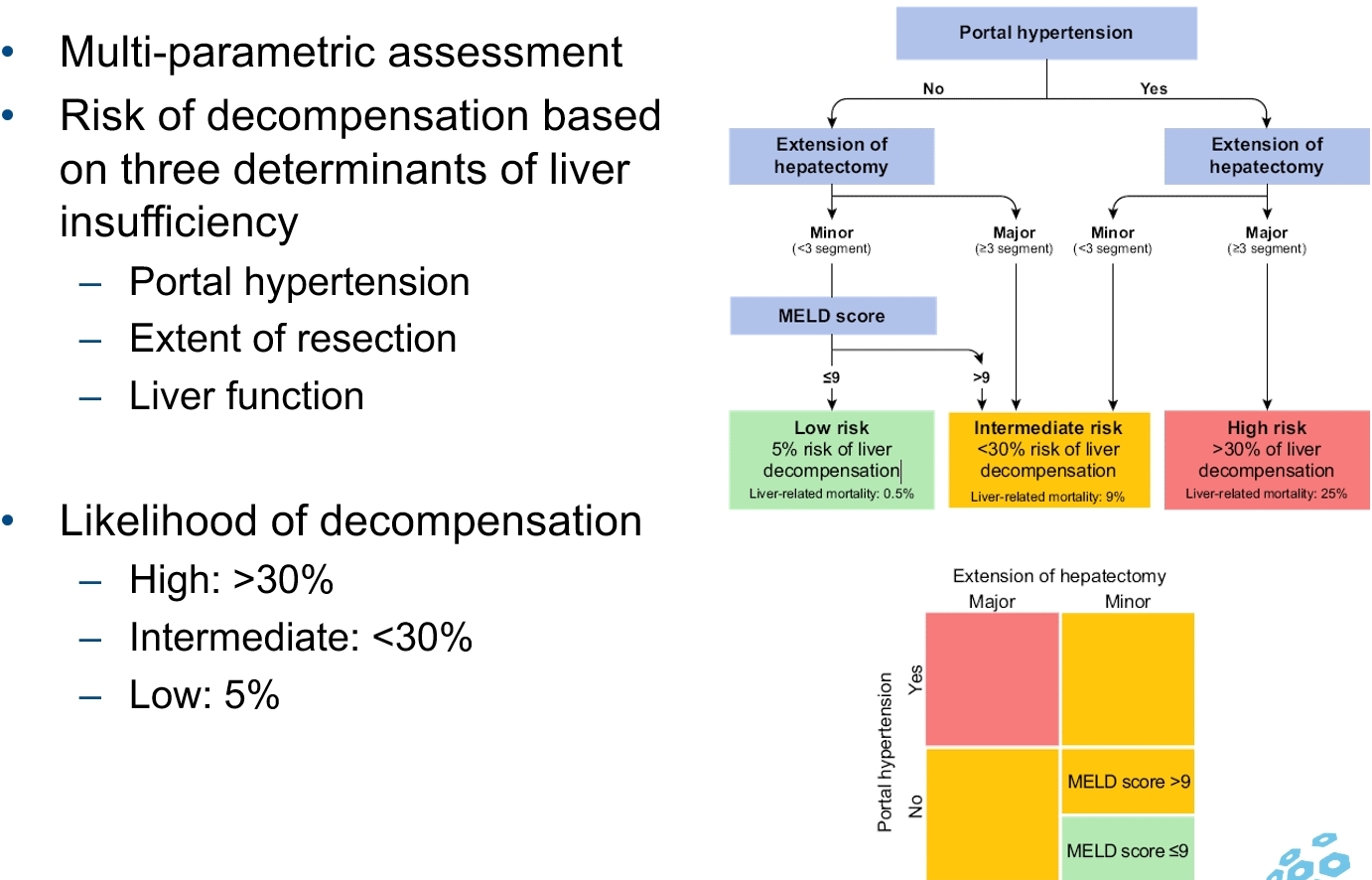 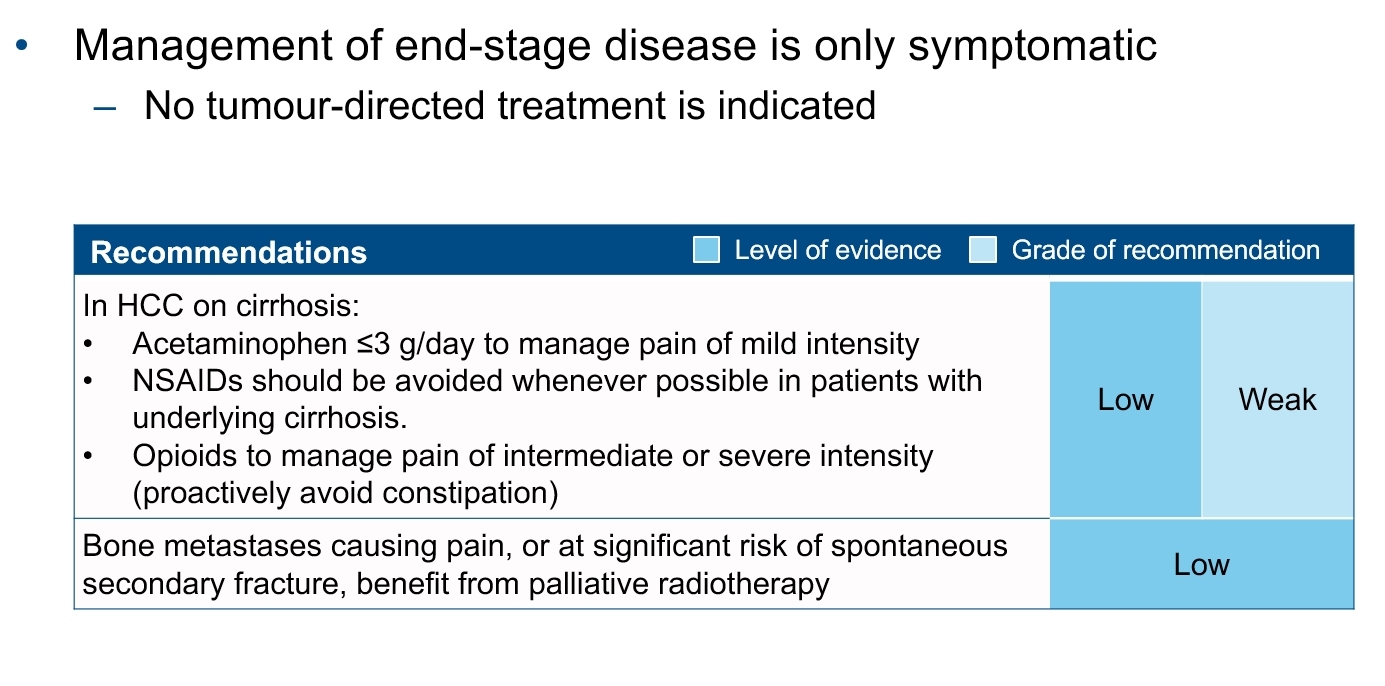 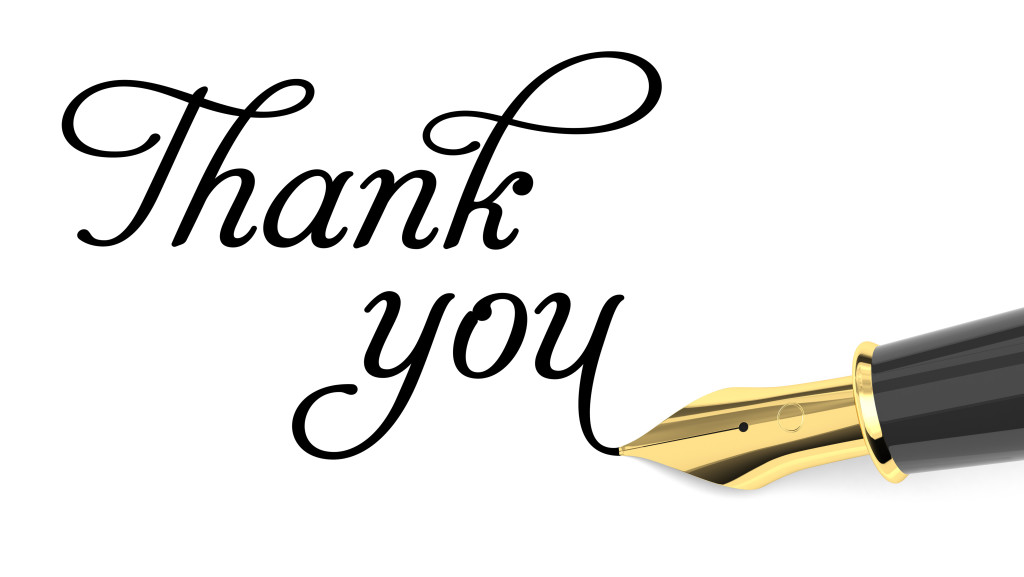